“বিস্‌মিল্লাহির রহ্‌মানির রহিম”
আজকের পাঠে সকল শিক্ষার্থীকে শুভেচ্ছা ও
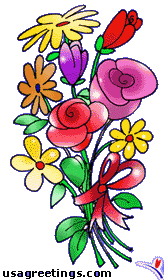 স্বাগতম
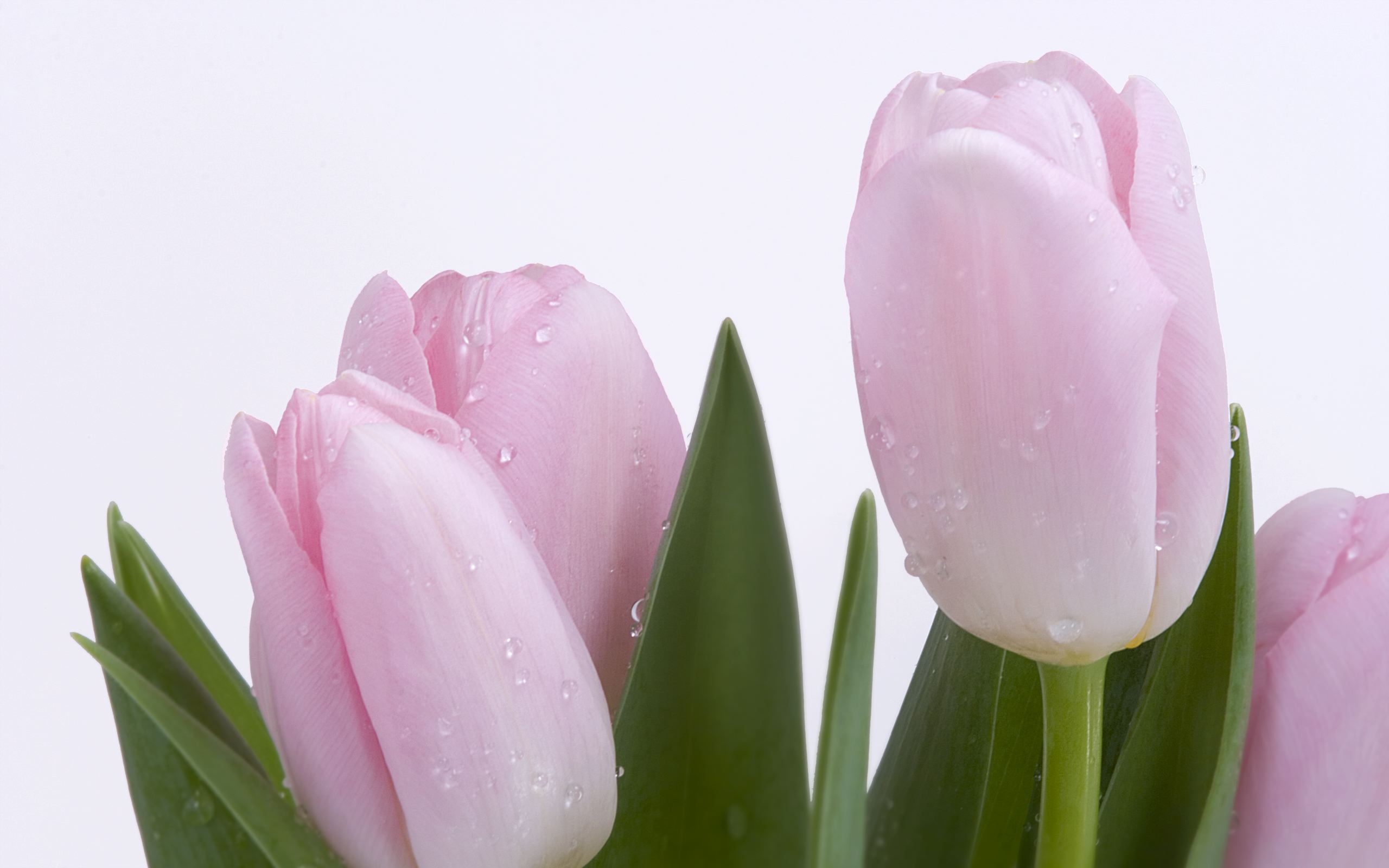 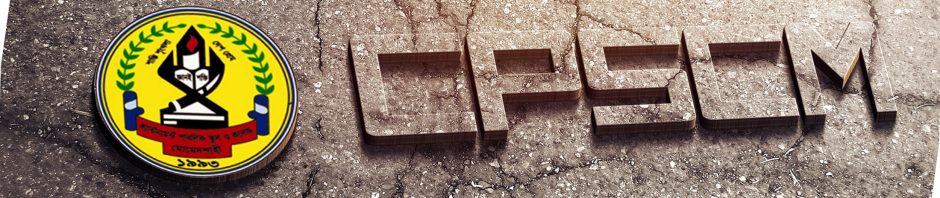 উপস্থাপনায়
গণিত বিভাগ
ক্যান্টনমেন্ট পাবলিক স্কুল ও কলেজ, মোমেনশাহী।
পূর্ব জ্ঞান যাচাইঃ
অতিভুজ
লম্ব
ভূমি
অধ্যায়ঃ ৯ 
   পাঠঃ ২
পাঠ ঘোষণা
শ্রেণিঃ নবম-দশম,
বিষয়ঃ গণিত,
বিশেষ পাঠঃ ত্রিকোণমিতি অনুঃ ৯.২
এই পাঠ শেষে শিক্ষার্থীরা ------------
30°
45°
60°
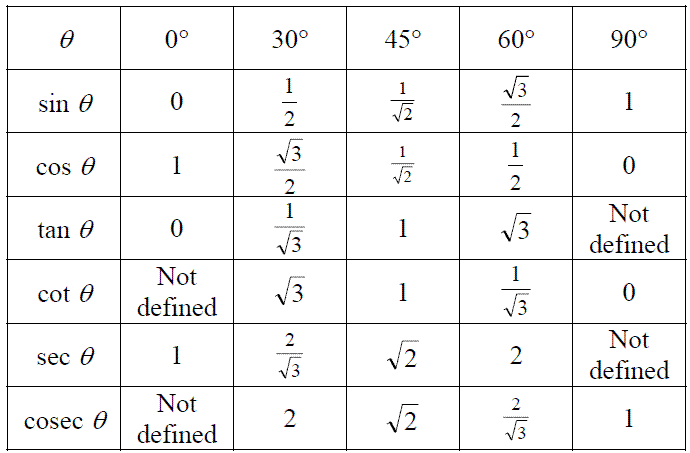 ত্রিকোণমিতিক রাশির মান নির্ণয়ঃ
মান নির্ণয় করঃ
মূল্যায়ণঃ
বাড়ির কাজঃ
পাঠ সমাপ্তি ঘোষণাঃ
সকল শিক্ষার্থীর আগামী দিনের কল্যাণ কামনা করে শেষ করছি
আল্লাহ্‌ হাফেজ